„Živim bez psovanja”
Mia matković, pedagoginja
Jasminka brkljača, pedagoginja
Korištenje rezultata istraživanja rizičnih ponašanja učenikaza samoanalizu i razvoj preventivnih programa
Zavod za javno zdravstvo istarske županije
SVRHA I CILJEVI ISTRAŽIVANJA
Svrha
Potreba za praćenjem rizičnih ponašanja i mentalnog zdravlja djece i mladih na razini županije i na razini škola.

Ciljevi
Stjecanje uvida u pojavnost rizičnih oblika ponašanja i njihovih korelata u populaciji učenika osnovnih škola.
Razrada i provedba ciljanih pristupa i programa prevencije korištenja sredstava ovisnosti i ostalih rizičnih ponašanja u svrhu zaštite integriteta i mentalnog zdravlja djece i mladih na razini županije i na razini škola.
SUDIONICI
Učenici sedmih i osmih razreda 34 osnovnih škola u Istarskoj županiji.
Proporcionalni slučajni stratificirani uzorak od 20% učenika iz sedmih i osmih razreda u 24 škole.
Ukupno 832 učenika s valjanim odgovorima (54,1% ženskih, 45,9% muških).
Relacijsko i fizičko nasilje (Bullying) (% često i vrlo često)
Agresivnost (% često i vrlo često)
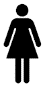 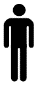 Korištenje smartfona - dnevno
Ako koristiš smartfon, koliko ga sati dnevno u prosjeku koristiš?
Korištenje smartfona (% često i vrlo često)
„Živim bez psovanja”
Radionice za učenike 5.-ih razreda

Ciljevi:
Smanjiti neprimjereni govor (psovanje) u svakodnevnom komuniciranju te odgovorno i kulturno korištenje informacijsko – komunikacijske tehnologije.
Prevencija neprihvatljivog ponašanja i postizanje učinkovite socijalne interakcije učenika, razvijanje pozitivne slike o sebi i odgovornost za vlastito ponašanje.
Upravljanje vlastitim postupcima, usvajanje socijalnih i komunikacijskih vještina razvijanje zajedništva i suradnje. 
Razvijanje razumijevanja osjećaja, potreba i želja drugih i uvažavanje zahtjeva i pravila.
Način realizacije
Dvije radionice u prvom  polugodištu za učenike
Dvije radionice u drugom polugodištu za učenike
Uređenje web stranice škole – Kutak za roditelje – prvo polugodište
Jedna radionica za roditelje – drugo polugodište
      Voditeljice radionica za učenike i roditelje bit će razrdnice: Korana Lukić Šuran, Sanja Sušter, Sabina Kalender Anić i pedagoginja Jasminka Brkljača